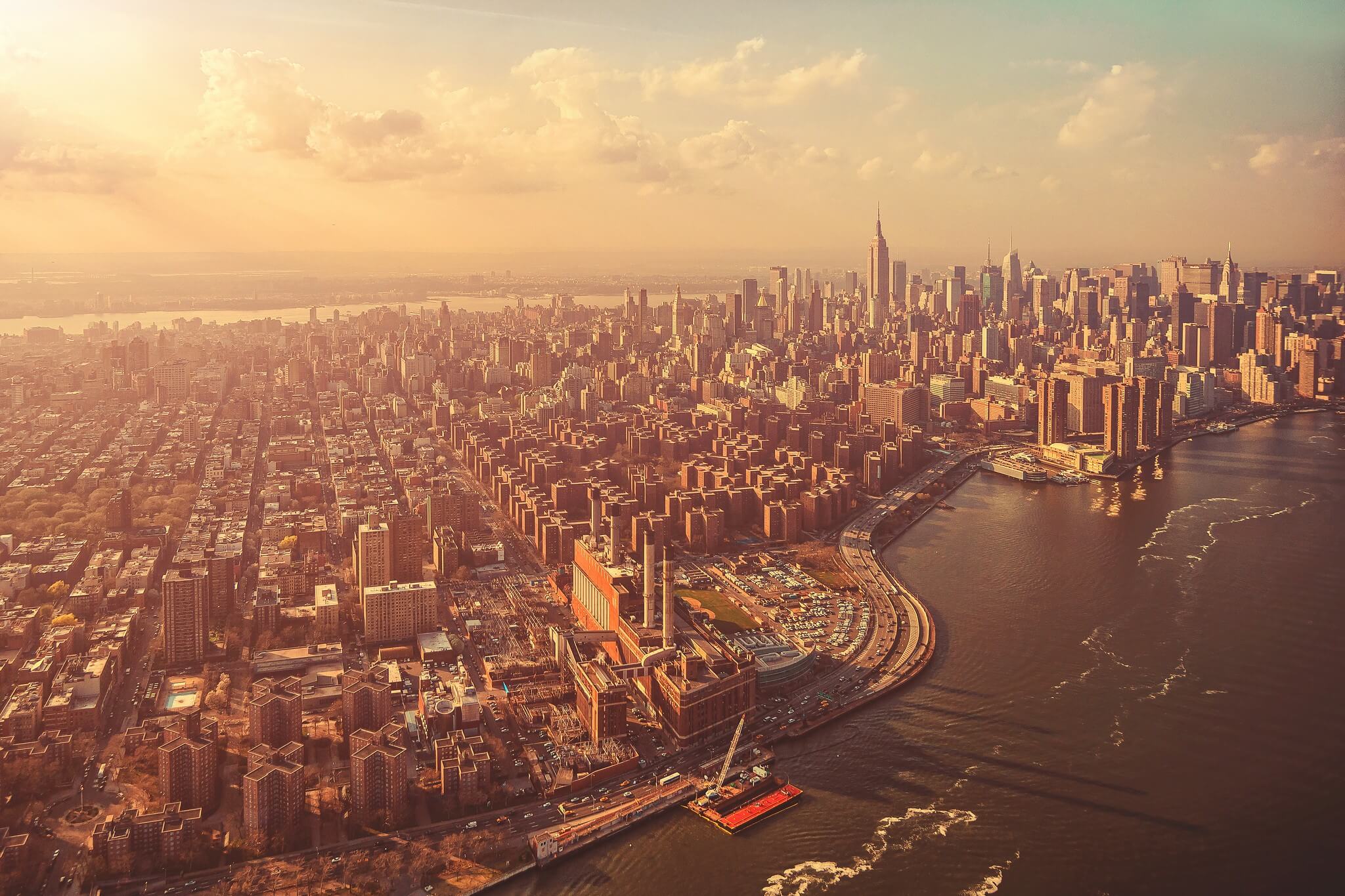 单击此处添加标题
2030
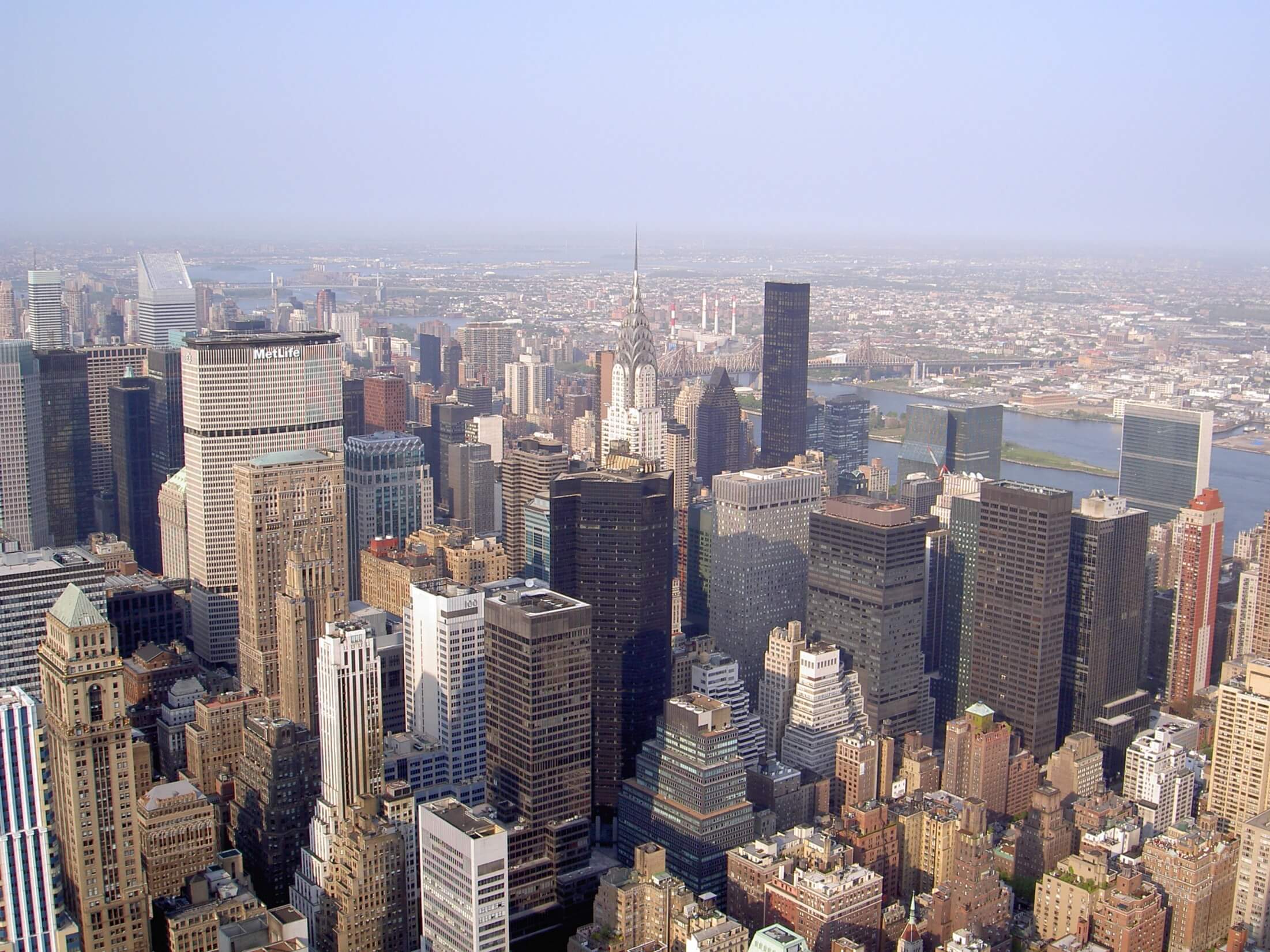 目   录
1
键入文字键入文字键入文字
2
键入文字键入文字键入文字
3
键入文字键入文字键入文字
4
键入文字键入文字键入文字
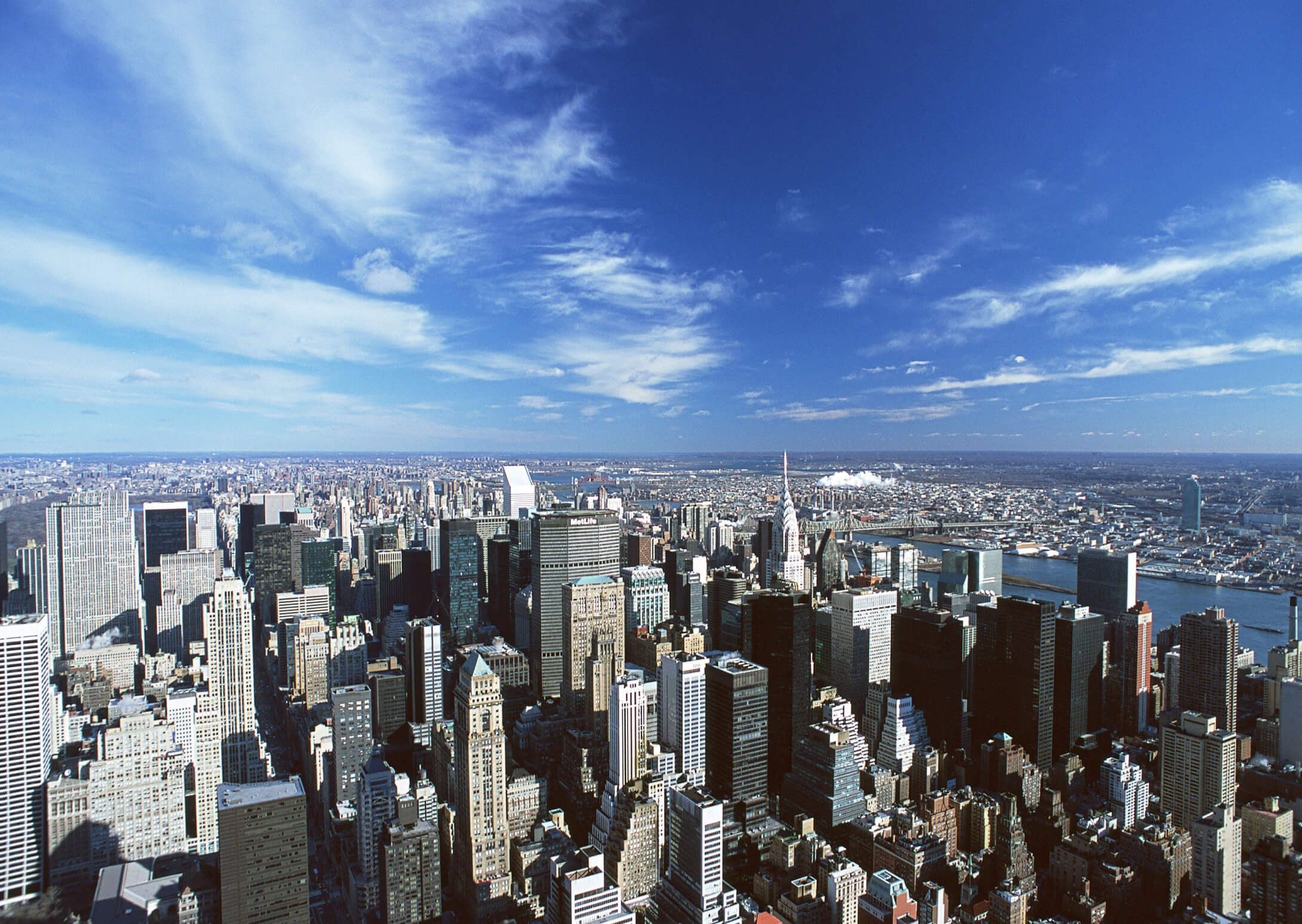 一
键入这里输入标题
输入标题输入标题
1
3
4
2
键入文字键入文字
键入文字键入文字
键入文字键入文字
键入文字键入文字
输入标题输入标题
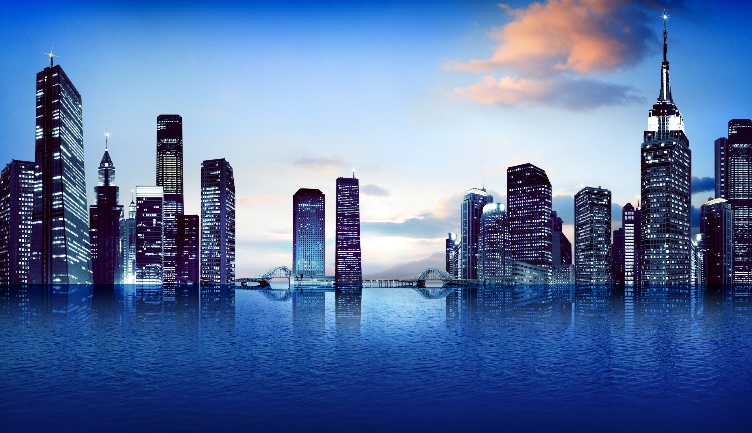 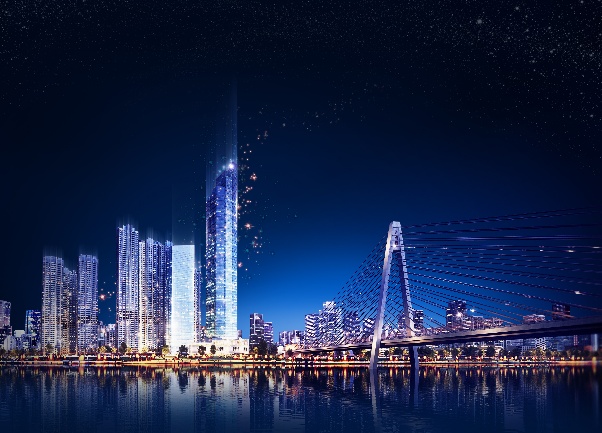 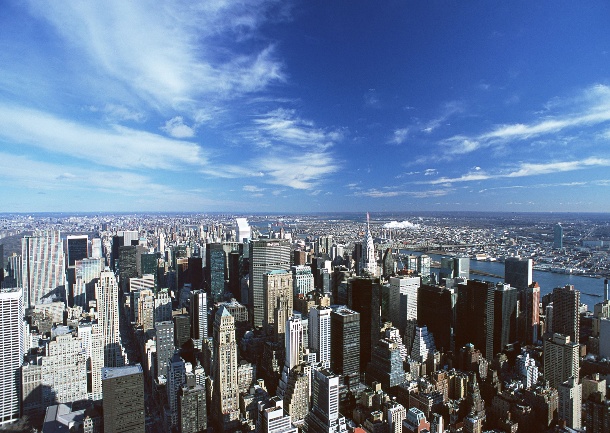 输入标题
输入标题
输入标题
键入文字键入文字键入文字键入文字
键入文字键入文字键入文字键入文字
键入文字键入文字键入文字键入文字
输入标题输入标题
输入文字输入文字输入文字输入文字输入文字输入文字输入文字输入文字输入文字输入文字输入文字输入文字
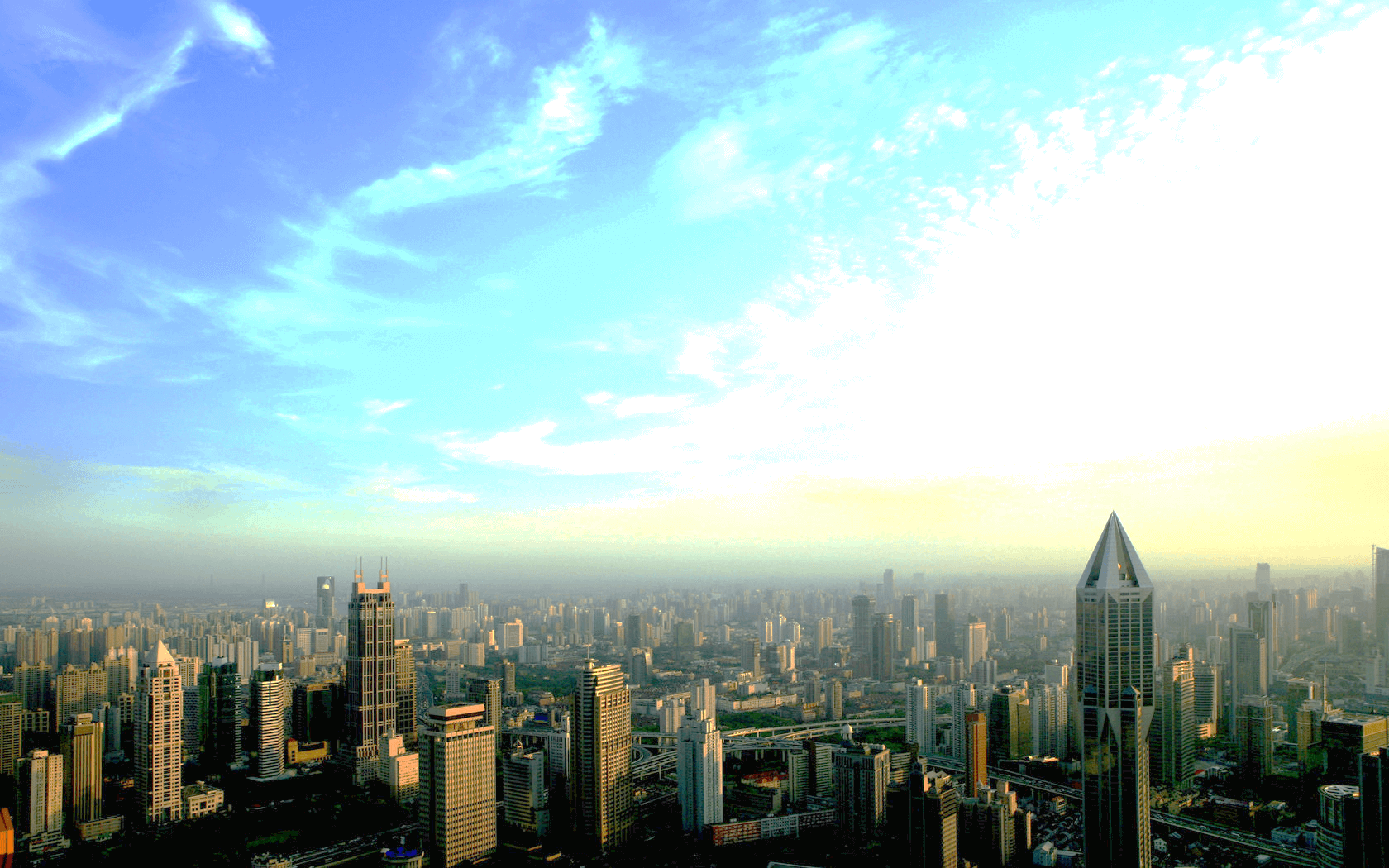 二
键入这里输入标题
输入标题输入标题
输入描述
键入文字键入文字键入文字键入文字
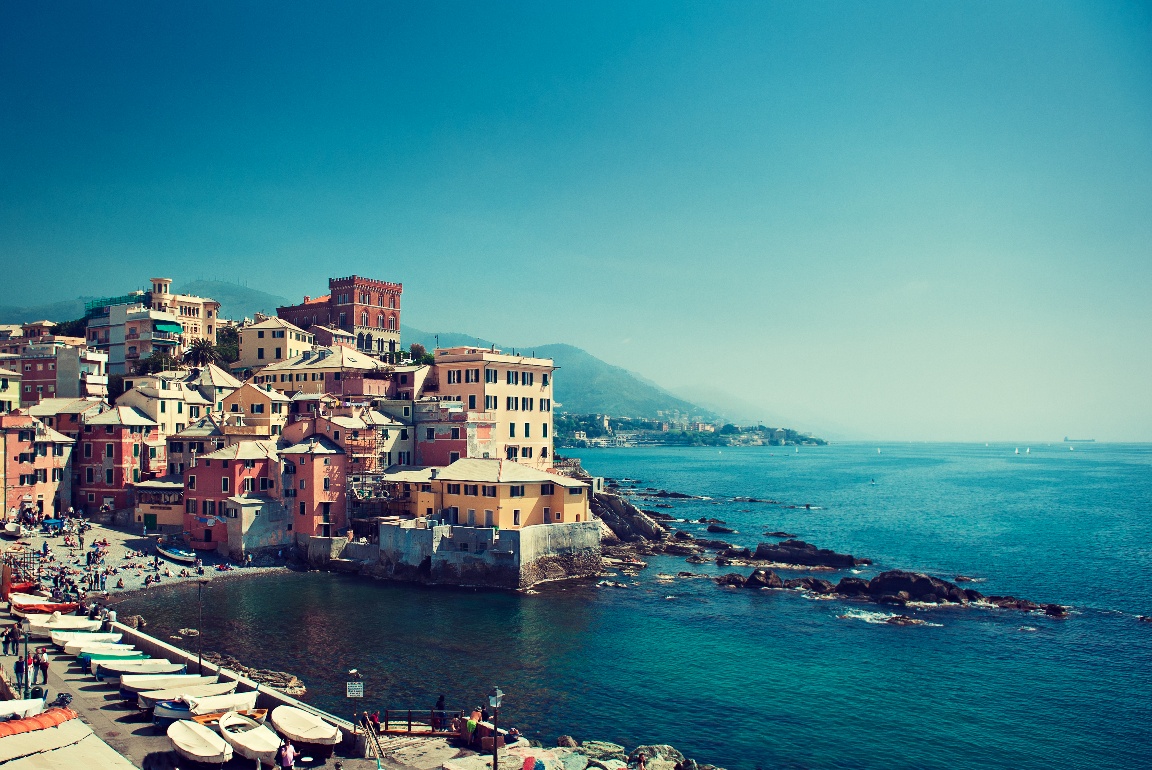 键入文字键入文字键入文字键入文字
输入标题输入标题
键入这里输入文字键入这里输入文字
键入这里输入文字键入这里输入文字
键入这里输入文字键入这里输入文字
键入这里输入文字键入这里输入文字
2015.6.1
2015.3.1
2014.10.1
2014.5.1
输入标题输入标题
输入文字输入文字输入文字输入文字
输入文字输入文字输入文字输入文字
输入文字输入文字输入文字输入文字
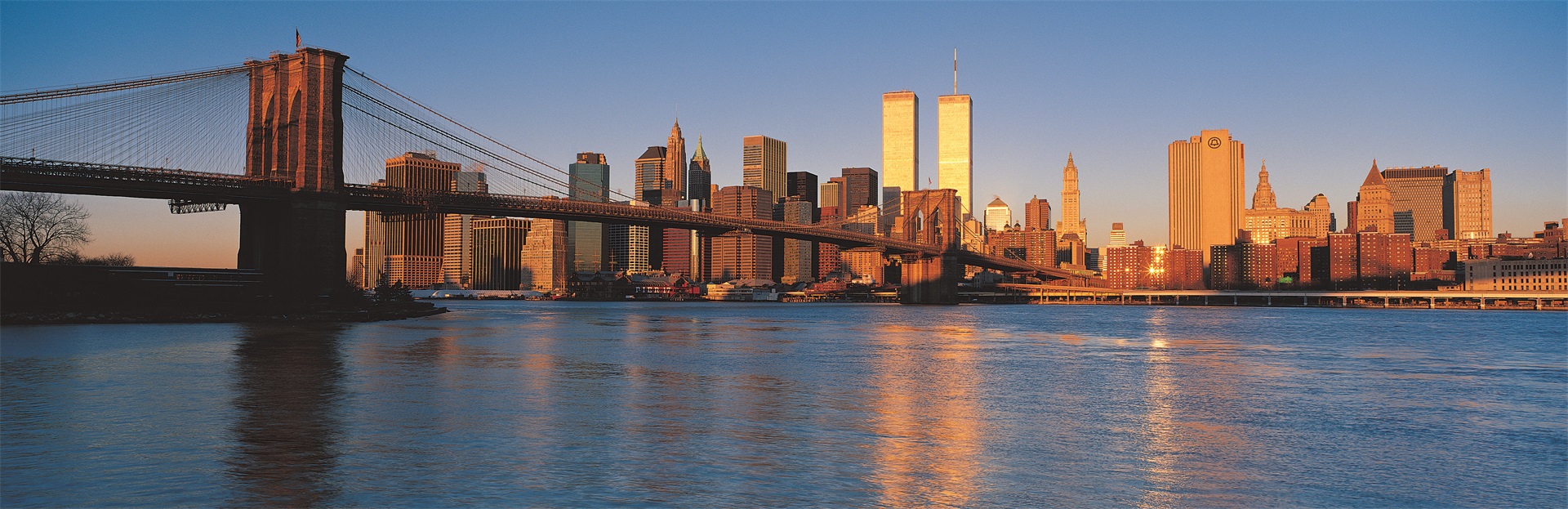 三
键入这里输入标题
输入标题输入标题
2
1
输入文字输入
文字输入文字输入
文字输入文字输入文
输入文字输入
文字输入文字输入
文字输入文字输入文
输入标题输入标题
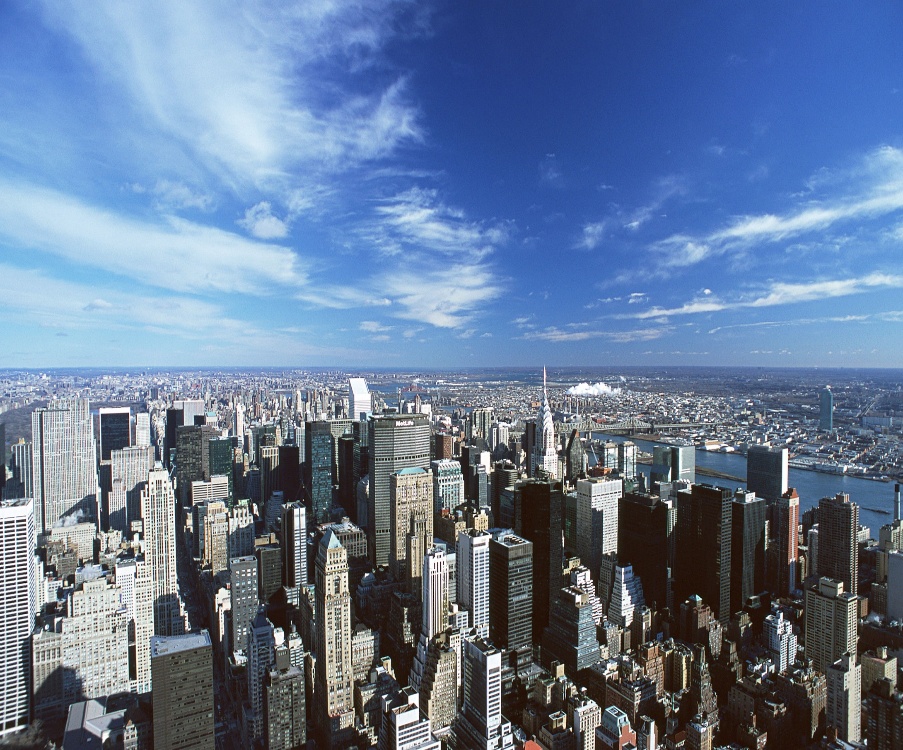 标题
描述性文字
键入文字键入文字键入文字键入文字键入文字键入文字键入文字键入文字
键入文字键入文字键入文字键入文字
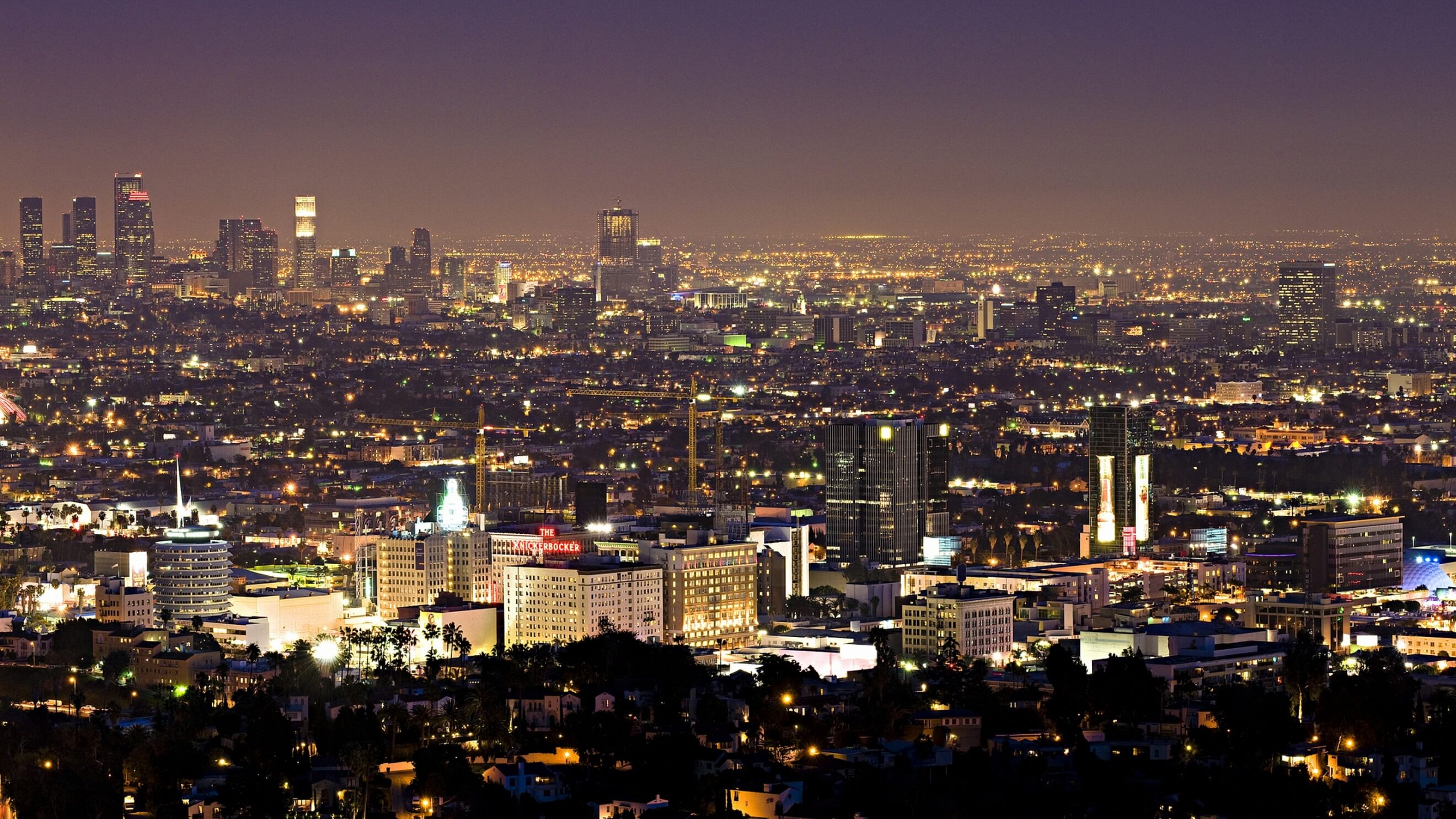 四
键入这里输入标题
输入标题输入标题
键入文字键入文字键入文字键入文字
键入文字键入文字键入文字键入文字
键入文字键入文字键入文字键入文字
键入文字键入文字键入文字键入文字
输入标题输入标题
键入文字键入文字键入文字键入文字
输入标题
输入标题
键入文字键入文字键入文字键入文字
输入标题输入标题
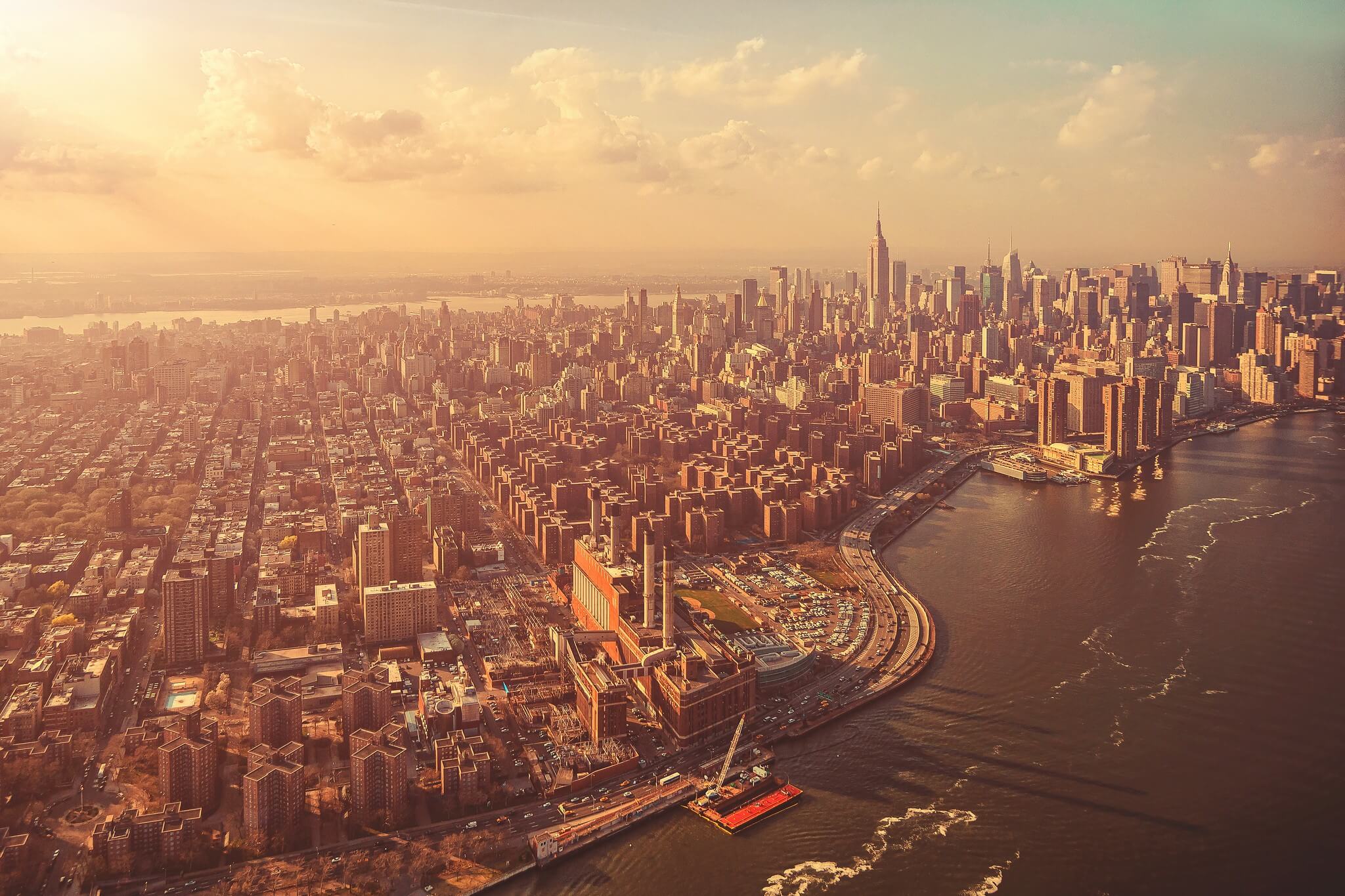 谢谢
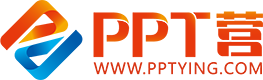 10000+套精品PPT模板全部免费下载
PPT营
www.pptying.com
[Speaker Notes: 模板来自于 https://www.pptying.com    【PPT营】]